Campo: Exploración y conocimiento del mundo
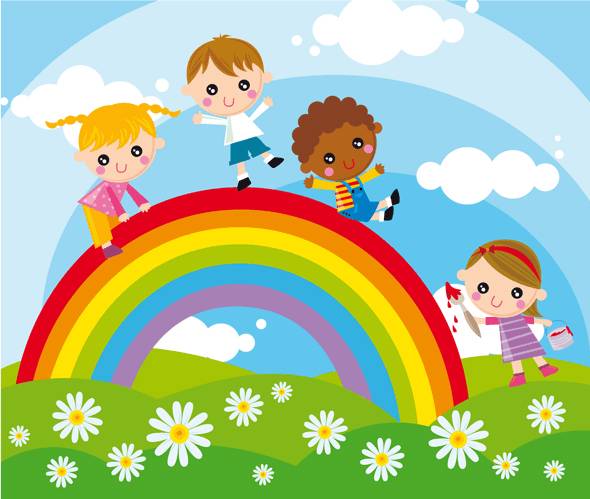 Alejandra Faz González
Exploración y conocimiento del mundo
Aspecto: 
Mundo natural
Competencia:
Busca soluciones y respuestas a problemas y preguntas sobre el mundo natural.
Aprendizajes esperado:
Labora explicaciones propias para preguntas que surgen de sus reflexiones, de las de sus compañeros o de otros adultos, sobre el mundo que le rodea, cómo funcionan y de qué están hechas las cosas.
Expresa con sus ideas cómo y porqué cree que ocurren algunos fenómenos naturales, porqué se caen las hojas de los árboles, que sucede cuando llueve, y las contrasta con las de sus compañeros y/o con información de otras fuentes.